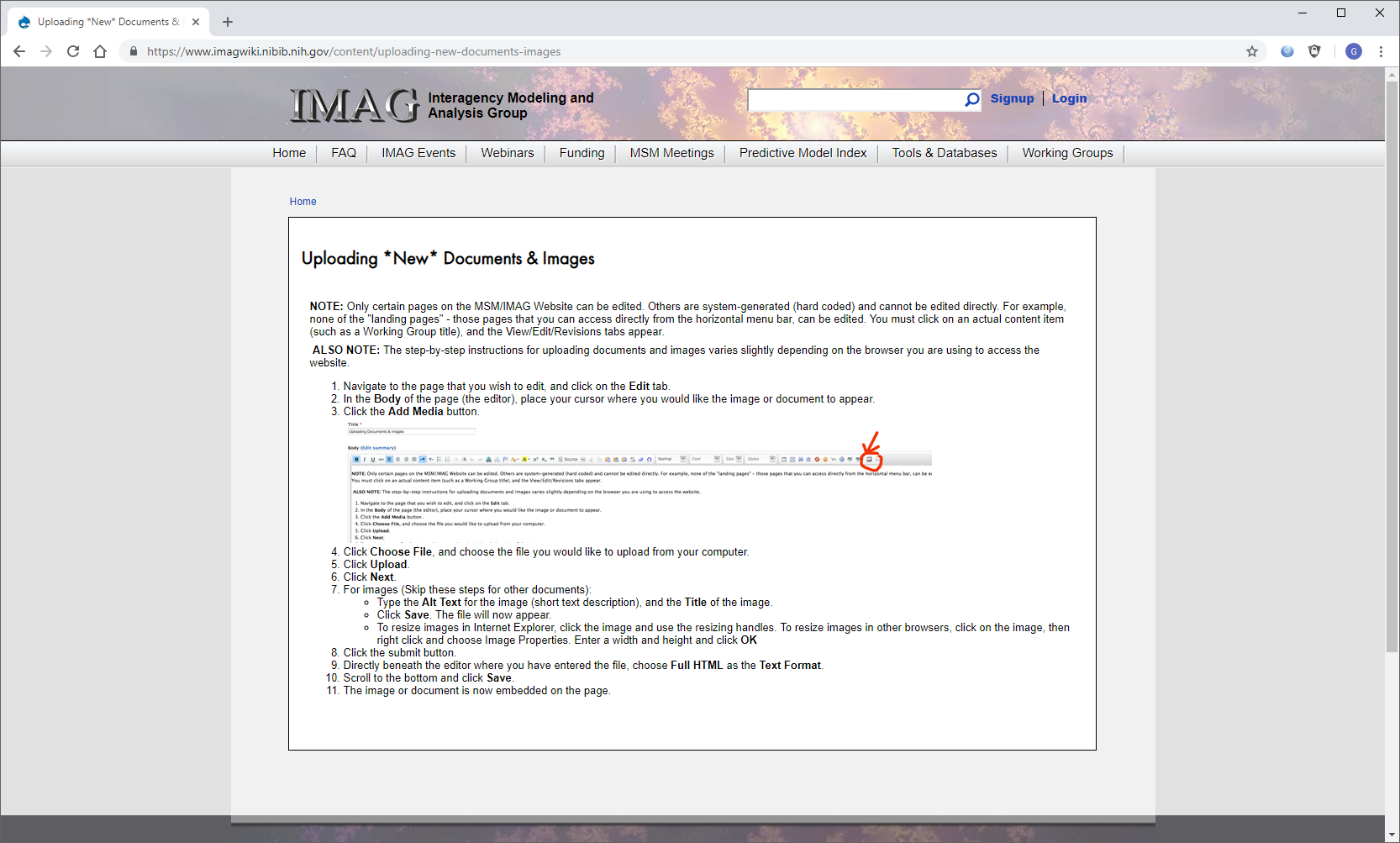 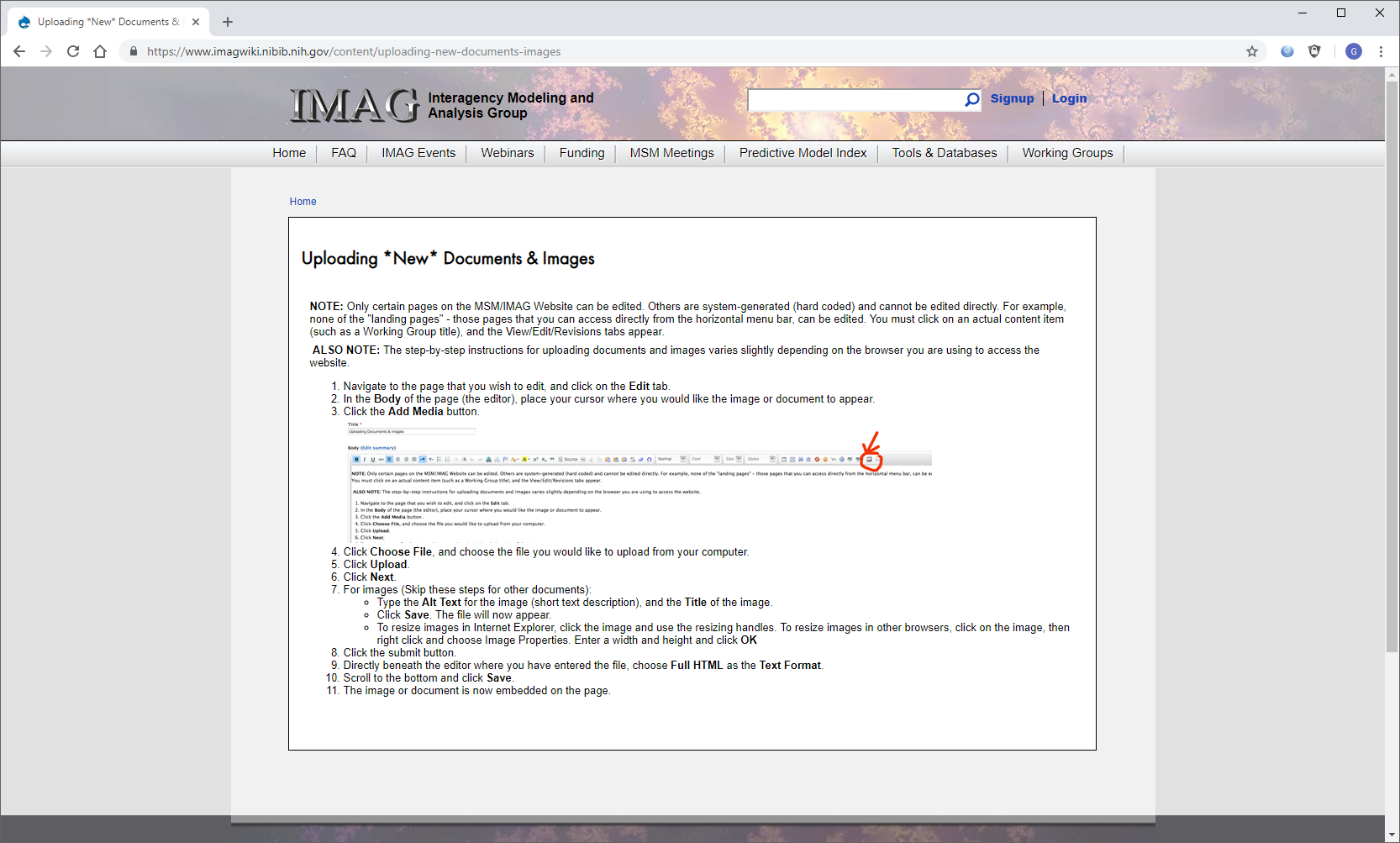 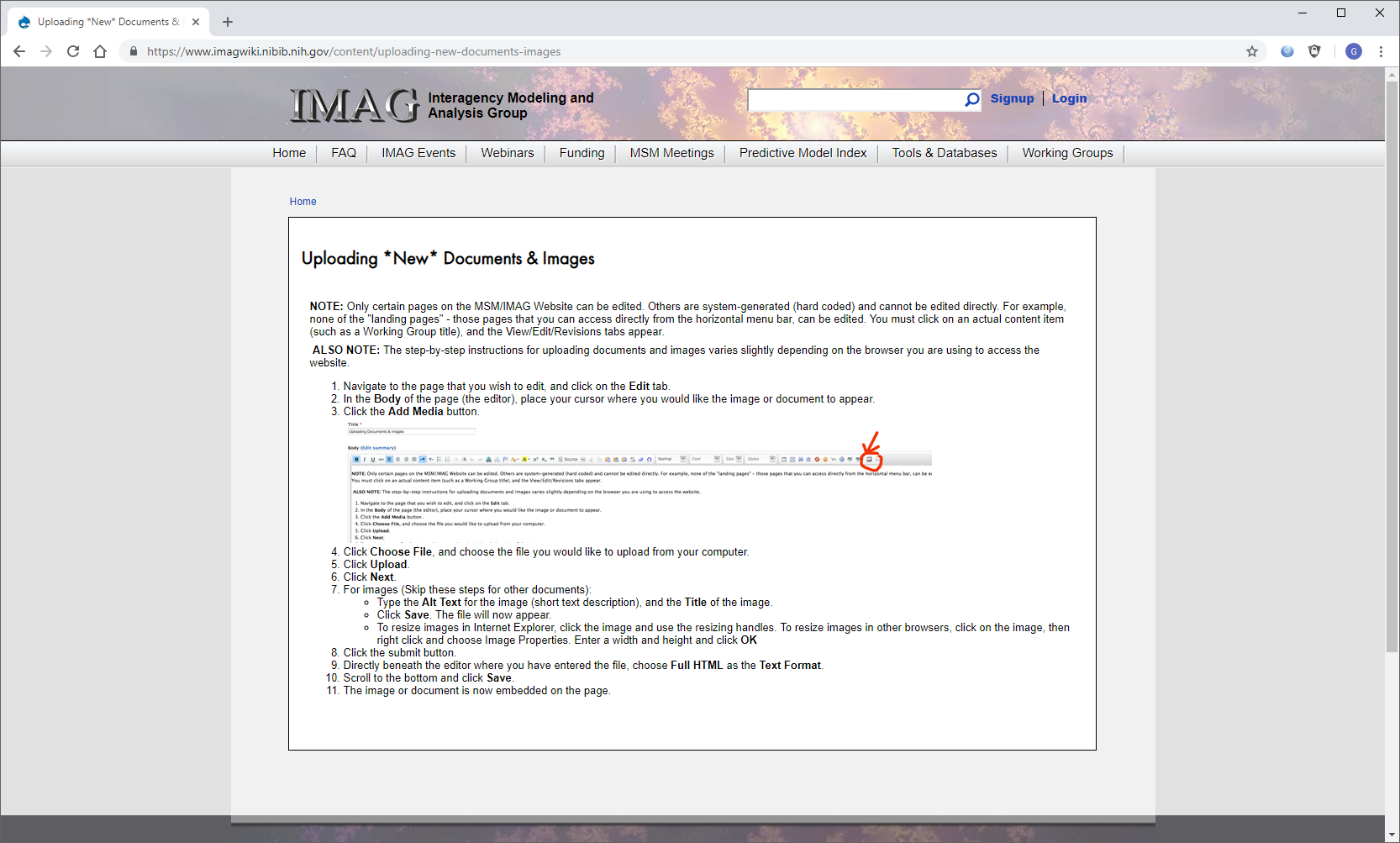 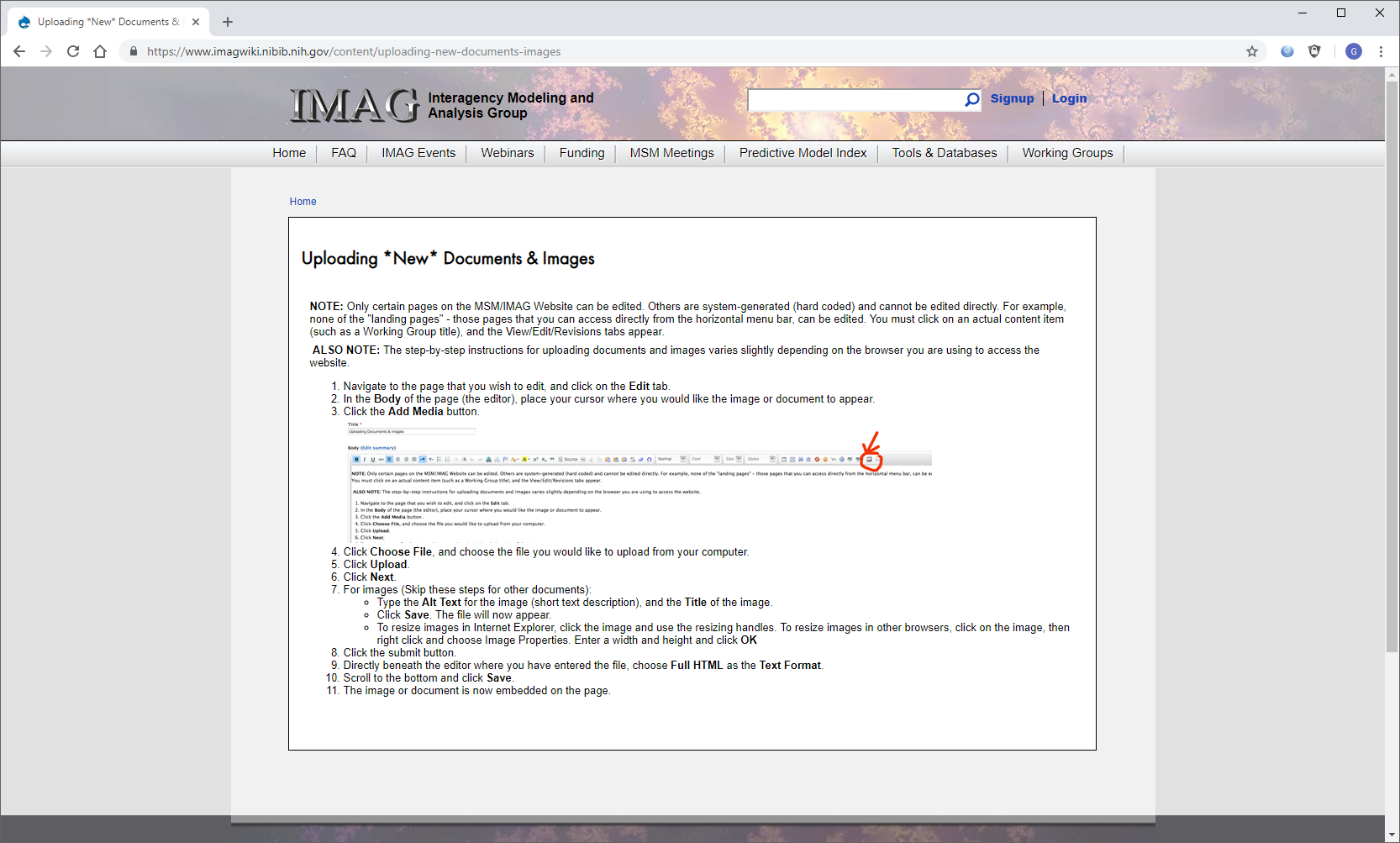 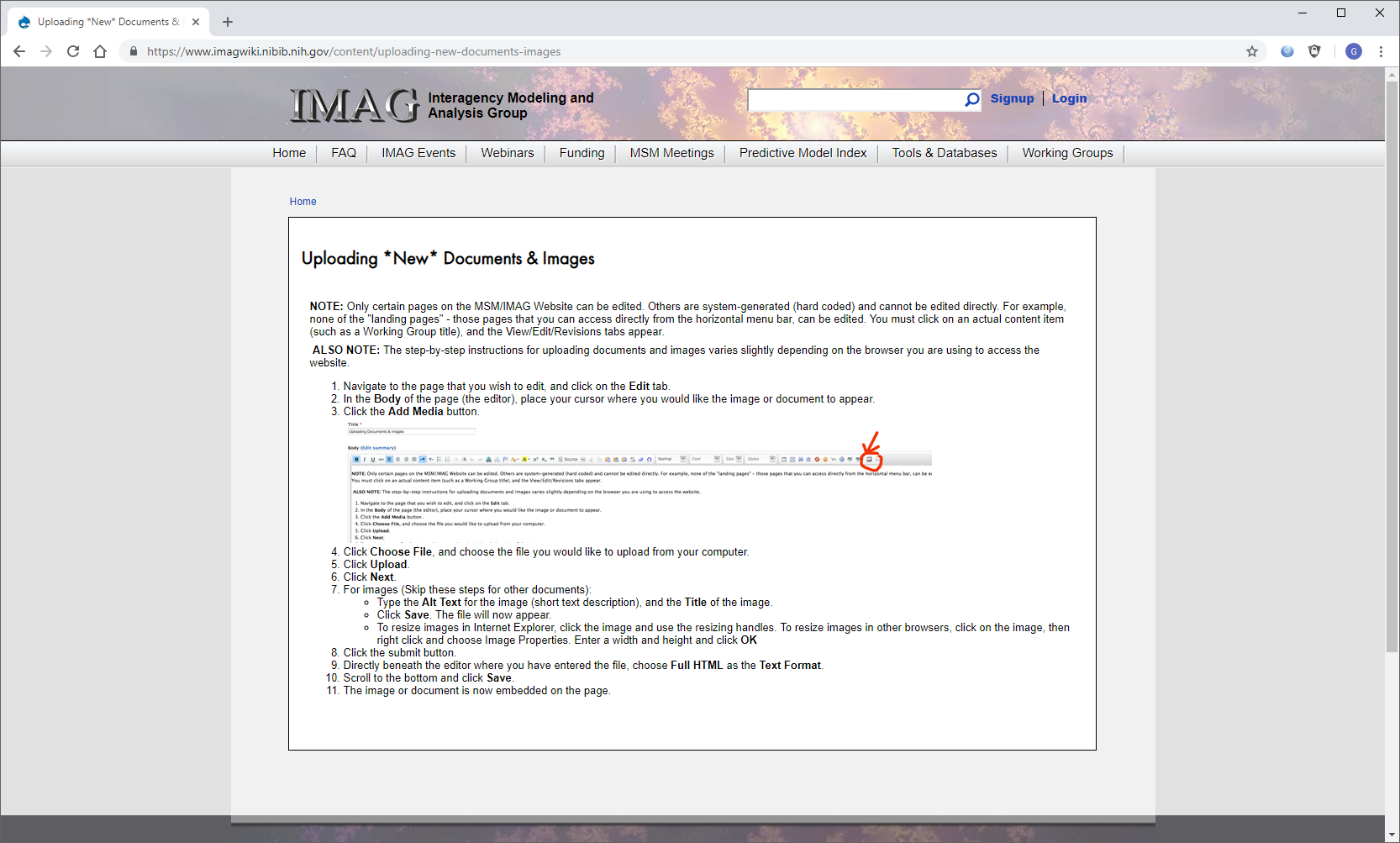 {Insert title – headline}
1. What health behavior problems are we trying to solve?

2. Theoretical framework: Please describe the determinants of health behaviors for your study
Scientifically-driven predictors:
Data-driven predictors:

3. Data collection designs: what types of data are you collecting at the following time scales?
Macro time scales (e.g., trait measures)
Meso time scales (integration across multiple micro time scales e.g., data from one lab visit to another; week to week)
Micro time scales (e.g., ecological momentary assessments, GPS data, psychophysiological measures)

4. Modeling framework: Please describe the tentative modeling framework or approaches you are using to address the health behavior problems outlined in (1). Describe also any tentative plans to integrate information across the time scales noted in (3). Please add diagrams, videos or any supporting materials as you see fit.

5. Challenges: describe any modeling and data analytic challenges you may encounter.

6. How will this change current practice?  {Why is this important?}
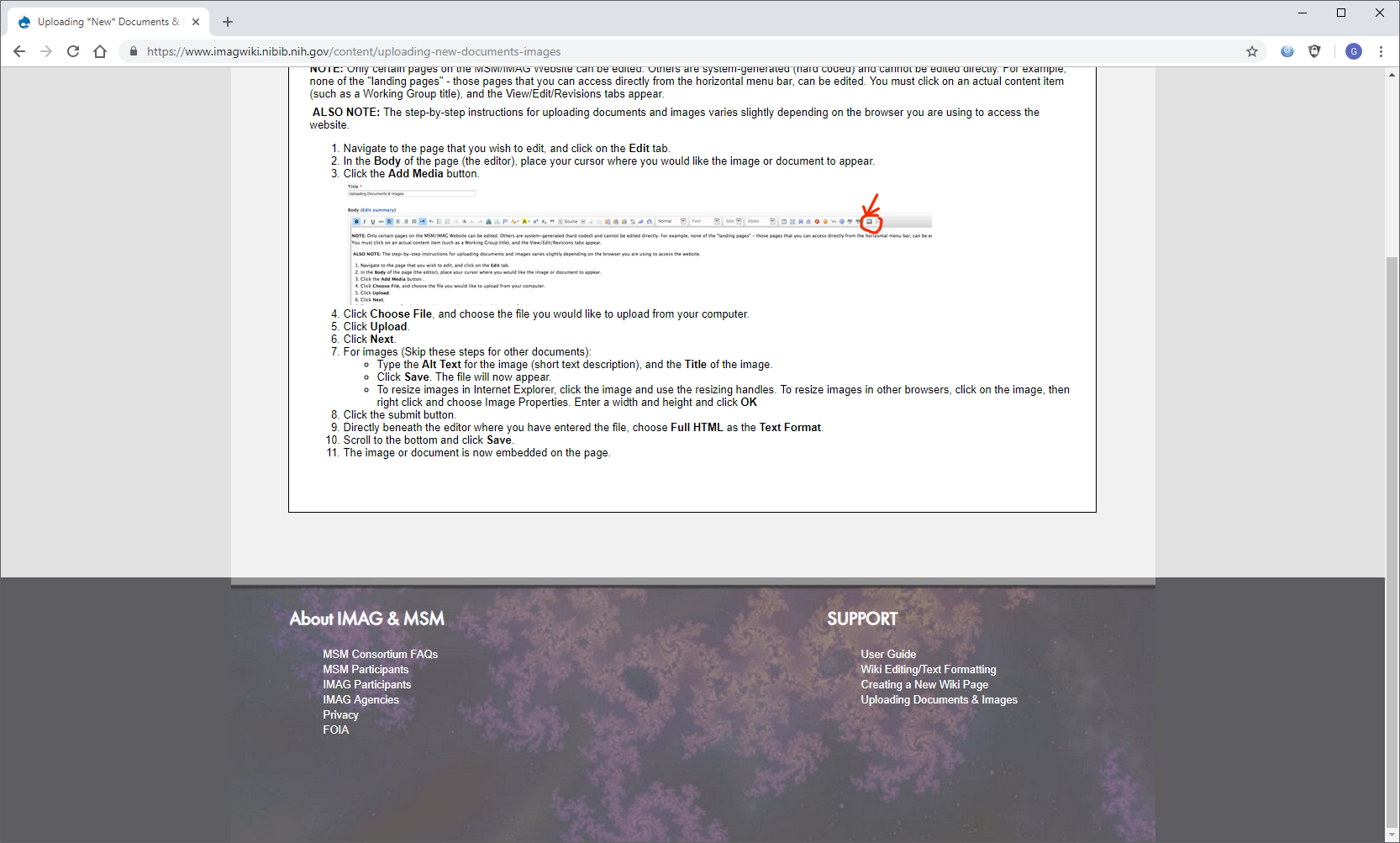 {Insert investigator images
Names, Institutions

Grant support:  Agency, #}
[Speaker Notes: Instructions:  

Submit 3 slides by Tuesday 2/19/19. Example ready by the 2/15/19.
Title - headline your theory-driven, mechanistic model
name the specific mathematical or statistical method and variations thereof

NOTES section
define/explain it enough for a non-scientific person to explain to the general public (2-3 sentences)
mention how can machine learning and AI help your project (2 sentences)
List future challenges or next steps after your project is done (1 sentence)

Notes section - For the following communities (2 sentences):
BRAIN:  explain the theory behind the math/stats and how it will be used to understand how the brain works
Behavioral modeling:  explain the new theory that will integrate within person dynamics with between person dynamics
Multiscale modeling:  explain how the math will address methodological challenges (e.g.: crossing scales, sparse data, uncertainty, modularity, spatiotemporal simulation challenges, etc.)
Analysis:  explain how new statistical approaches will provide mechanistic understanding of the system
Medical simulation:  explain the math challenges being overcome (e.g. collision dynamics, cloth dynamics, haptics, etc.)]